Zeg maar JA tegen de J.A.!
Charlotte Selleslags & Els Struyf

Justitieassistenten (justitiehuis Antwerpen)
Wie zijn wij?
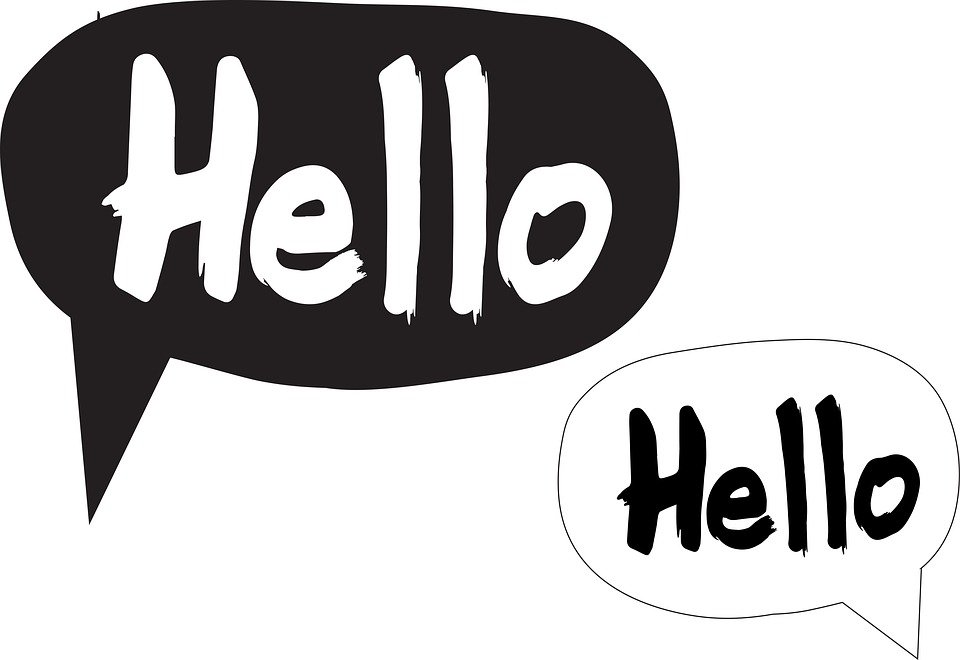 Charlotte
Els
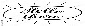 Organisatie & jouw functie
Eventuele titel vd slide
Naam
Specifieke vragen
Ervaring met geïnterneerden en een justitieassistent
Opzet van vandaag
Inzoomen op de voordelen om te werken met bewoners met een interneringsstatuut
Een positieve evolutie in de opvolging en begeleiding van geïnterneerden.
* Veel investeringen → resultaat* Veel meer samenwerkingspartners* Crisis- en FTO-bedden 	→ FTO = Forensische Time-Out* Detentie als allerlaatste antwoord!
Onze functie en rol
Als JA volgen wij de geïnterneerden op die IOP zijn. 	(IOP = Invrijheidsstelling Op Proef)

Onze verschillende opdrachten:	- Maatschappelijke enquête	- BME (basisenquête)

Mogelijke uitvoeringsmodaliteiten:	- Plaatsing	- BD	- ET	- IOP
Proeftermijn, voorwaarden, JA, beroepsgeheim, meldingsplicht
Vragen?
AL
Opvolging van geïnterneerden
Wel ervaring

Nog geen ervaring
Specifieke reden? 
Nog geen aanmelding van een geïnterneerde persoon? 
Terughoudendheid binnen de organisatie rond het werken met deze mensen?

Verwachting = vraag naar opname van geïnterneerde personen zal stijgen (o.a. door de directe financiering voor geïnterneerden)


“Het zijn gewoon bewoners zoals eender welke andere bewoner hier”
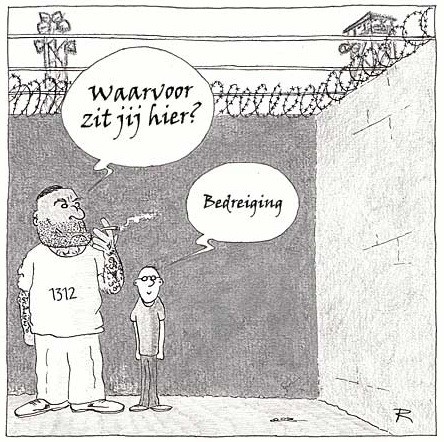 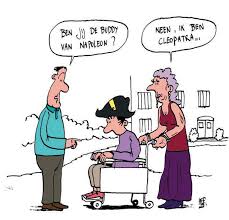 Extra netwerk
Justitiële opvolging = gans netwerk van partners erbij. 

Voor- en nadelen:
Extra tijdsinvestering 
	(afstemming, overleg en samenwerking)
Verruimend & verademend 
	(o.m. bij ernstige gedragsproblemen)
Onze huidige partners aan het woord
Welke KNELPUNTEN zien ze in samenwerking met de JA?

Welke KANSEN zien ze in samenwerking met de JA?
→ Jullie ervaringen
→ Ervaringen van onze dienst
	(casuïstiek)
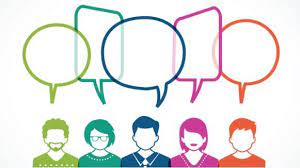 Knelpunten &
  
     Kansen
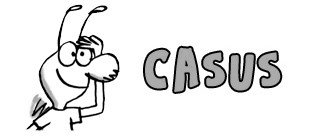 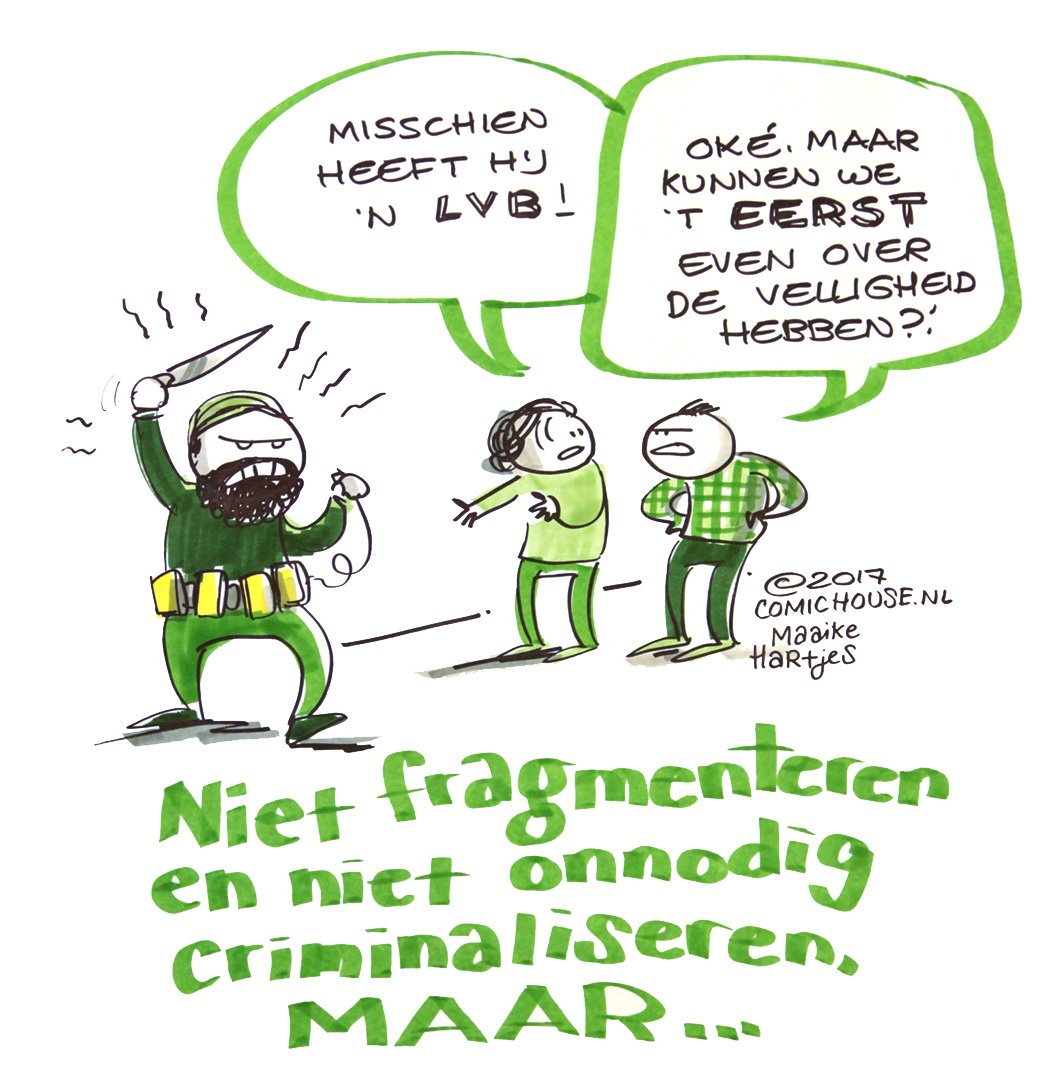 Knelpunten
1) Terughoudendheid / angst naar de doelgroep toe

-  Weerstand/onbegrip bij veldwerkers
Geïnterneerde ≠ gedetineerde 
Gevaarlijk? → Extra beveiligende maatregelen?
Toelichting directie brengt soelaas. 

	→   Ervaringen uit de groep?
	→   Ervaring uit het justitiehuis?
2) Tijdsinvestering in samenwerking met de
        verschillende diensten 

 Deze investering loont 

	 → Ervaringen uit de groep?
	 →  Algemene ervaring uit het justitiehuis? 
		* Complexe vs. rustige dossiers
3) Beroepsgeheim
    → Infodeling: wat wel/niet?

	→ Ervaringen uit de groep? 
	→ Algemene ervaring uit het justitiehuis
4) Onzekerheid rond inschatting
     toe te kennen vrijheden
	► i.k.v. Recidivepreventie 

→ Meer individuele begeleiding/opvolging vs. schaarste in begeleidingsuren
→ Onvoldoende expertise om het recidive-risico in te schatten
→ Vrijheidsbeperkende maatregelen op niveau van het individu 

	→ Ervaringen uit de groep?
	→ Algemene ervaring uit het justitiehuis?
5) Directe financiering voor geïnterneerden 
     versus PVB
	 → Verschil in werking => plan op maat?

          → Ervaringen uit de groep?
          → Algemene ervaring uit het justitiehuis.
Kansen
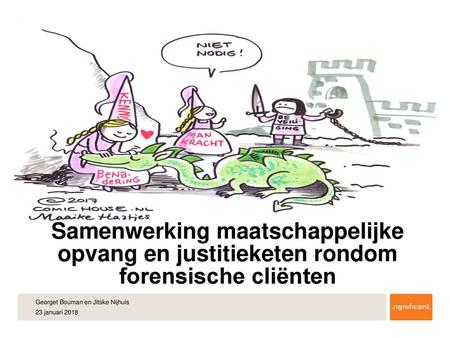 Comfortabele samenwerking met een partner buiten de voorziening 
 
       → Moeilijke boodschappen brengen = behoud vertrouwensrelatie  
                                                                      met begeleidende team. 

	* Opgebouwde stabiliteit behouden
	* “Stok achter de deur”
2) Interneringsstatuut zorgt voor een heel  	professioneel vangnet rond de 	geïnterneerde
   
      → Niet alleen
      → De justitieassistent = casusregisseur
3) Verantwoordelijkheid delen

→ Crisissituaties 
Overleg
Sneller opname regelen 
Druk uitoefenen op justitiabele
4) Justitieassistent als gesprekspartner van de 
     geïnterneerde
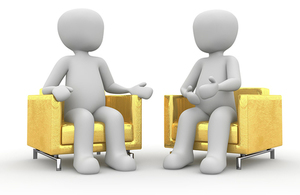 5) Goede bereikbaarheid justitieassistent = 
    goede verbinding tussen VAPH en justitie

      → Mogelijkheden
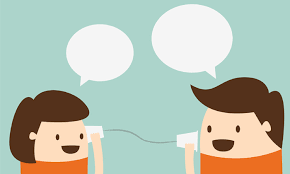 Hartelijk dank!  Nog vragen?
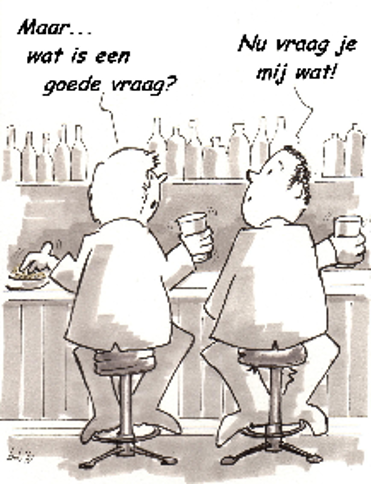